オブジェクト指向１
©Eaner-SOFT
なぜオブジェクト指向必要？
大変な作業をなくす
　どうやって？次へ
なぜオブジェクト指向必要？
三つの車（メーカー違う）のプログラミングをする場合
共通処理
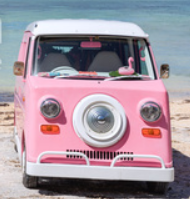 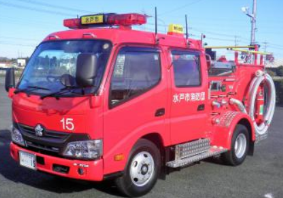 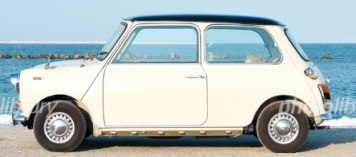 アクセル処理
ブレーキ処理
アクセル処理
ブレーキ処理
アクセル処理
ブレーキ処理
１００台の車？　新しい機能追加？　の対応はどうなる？
なぜオブジェクト指向必要？
オブジェクトにすると、下記のイメージ
アクセル処理
ブレーキ処理
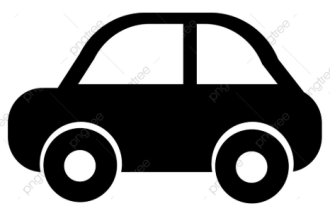 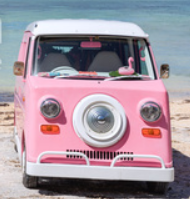 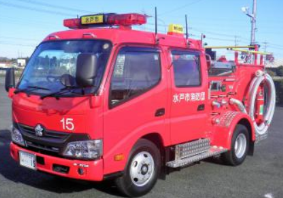 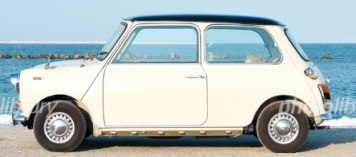 特殊処理
特殊処理
特殊処理
１００台の車？　新しい機能追加？　の対応はどうなる？
手続き型プロとの違い
手続き：データ（まとめて管理）＋たくさん手続き処理
オブジェクト指向：データ１：手続き１

例：シンプルWebブラウザ開発
　　手続き２５００　　　オブジェクト指向　１００＊２５
オブジェクト指向の3つ特徴
カプセル化
　　オブジェクト安全性を高める

継承
　　共通部品まとめ、再利用可能

ポリモーフィズム（多態性）
　　オーバーライド、オーバーロード
一緒に考えよう：アクセス修飾子
クラスやそのメンバーがどこからアクセス可能
public     protected    private   なし
？
Public:		すべてのクラスからアクセスできる
Protected:	同じパッケージのクラスとサブクラスからアクセスできる
Private:		現在のクラスからだけアクセスできる
なし：		現在のクラスと同じパッケージのクラスからアクセスできる
※アクセス修飾子以外の修飾子はあとで！
クラス
カプセル
継承
すべてクラスの親：Object
　　　　　　　　　　　　Object　tostring hashCOde （詳しく説明）
※ ・ビルドインクラス
クラスの修飾子
Public
指定なし
Final
abstract
クラスの構造
フィールド
メソッド
コンストラクター
クラス間の関係
・Uses-a
・HAS-A
　CHILD EXTENDS PARENT　　　→　　PARENT HAS A CHILD
・IS-A
　CHILD EXTENDS PARENT　　　→　　CHILD　IS　A PARENT
クラスのメソッド
オーバーライド
オーバーロード

例：　String indexof(int)
                    indexof(int, int)
                    indexof(String)
                    indexof(string, int)
インスタンス
コンストラクタよりCREATEする
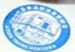 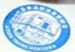 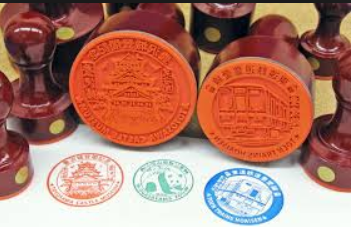 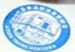 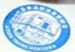 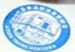 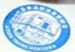 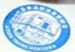 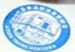 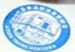 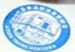 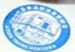 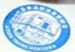 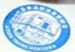 コンストラクタ
・クラス名と一緒

・一つクラスに対して、一つ以上のコンストラクタを持つ

・戻り値なし

・NEWと一緒に利用
インスタンス特徴
インスタンスのBehavior
インスタンスのState
インスタンスのIdentify
　（同じクラスから生成したインスタンスの識別）
クラスメンバーの初期化
・新しいインスタンスとして作成
　



・既存なインスタンスを参照し



・すべては参照
　NEW(作成→参照)  NULL（参照削除）
　Clone
インスタンス
インスタンス
インスタンス作成時
・フィールド初期化
　基本型：初期化
　参照型：null
　　よく見かけるソース
　　　　private string abc = null
　　　　private int cde = 0;
          いいかどうか？
インスタンス作成時
・フィールド初期化
　初期値設定がある場合は、初期処理になる
　例：　private string xxx = Constants.C_**_**

・初期化ブロック
　・Static｛
　　｝

・｛
　｝
インスタンス：THISキーワード
Thisとは、自分自身のインスタンスを指す変数
THISの使い方
　・ローカル変数とフィールドの名称を同じにしたいとき
　・自分自身のインスタンスをメソッドの戻り値としたいとき
　　.getThis()
THIS使えないところ？
　・クラススコープでは使えない
　　static {this.***}
THIS（）
自分自身のコンストラクタを呼び出すとき
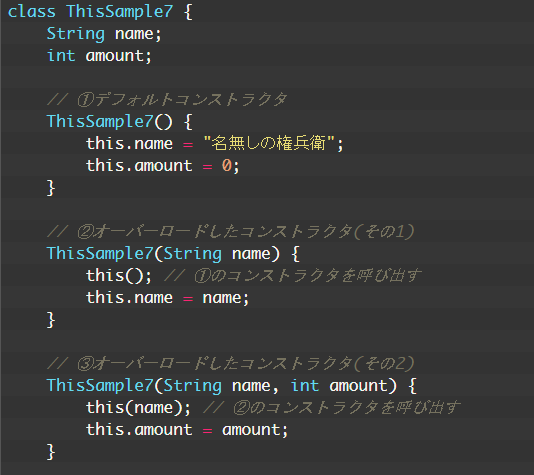 THISレベルアップ１
インナークラスから外クラスのフィールドをアクセスしたいとき
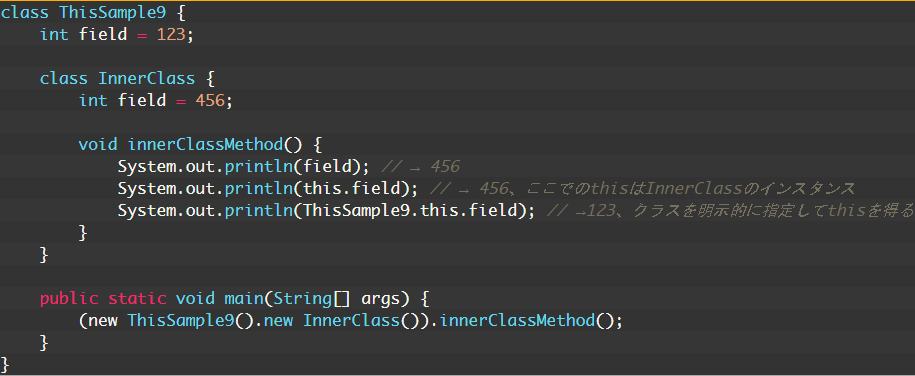 Whyインナークラス？
内部しか使わない。そとに公開したくない

もっと良い隠蔽(カプセル化)を提供する

例：　ＣＯＷ　ＣＯＷＬＥＧ

インナークラスの修飾子
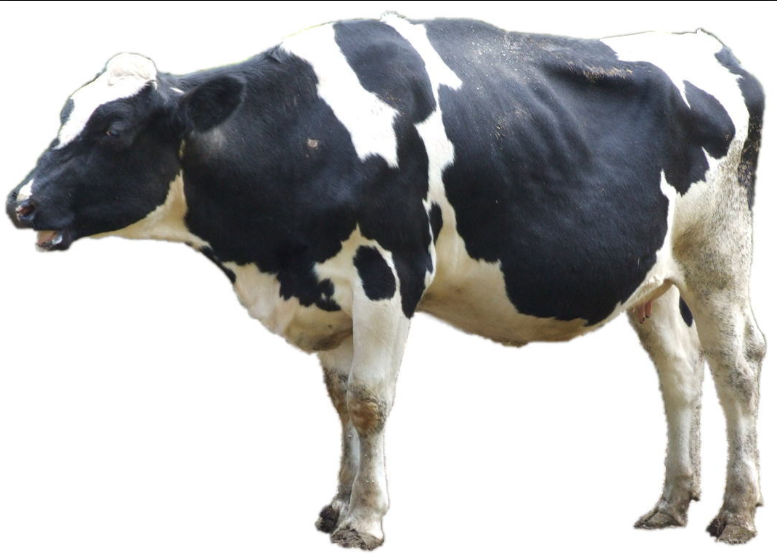 THISレベルアップ２
Synchronized（ＴＨＩＳ）
　ＴＨＩＳオブジェクトのロックを取得した単一スレッドのみ
　　　　が実行できる
アクセス以外の修飾子
・abstract	抽象クラス、抽象メソッド
・STATIC		クラススコープ
・FINAL		継承できずオーバーライドできないメンバー
		（次のスライド～）
・ｓTRICTFp	CPU依存せず厳密に同じ演算結果
・Transient	直列化不可能
・VOLATILE	マルチスレッドによるアクセス（スレッド単位にキャッシュしない）
定数定義
定義方法は？
Public static final ……
ＦＩＮＡＬ
ＦＩＮＡＬ修飾子ターゲット？
・ＣＬＡＳＳ：継承禁止
・method：オーバーライド禁止
・ＦＩＬＥＤ：再設定禁止
STATIC
FILED：　すべてのクラスの共有（コピー）
　　定数の場合は多い
　　変数がすくない

METHOD
　　STATIC FILEDしかアクセスできない
　　非STATICMETHODからSTATIC FILEDアクセス可能が…
パッケージ
・構造
・同じクラス
・IMPORT
   IMPORT package.*
   import package.class
   import static package.class.filed
クラスデザインのコツ
・データを隠蔽する
・初期化を明確する（ローカル変数はシステムより初期化されない）
・FINAL意識する（フィールド一旦決まったら、修正させない　入社日）
・細分化（やりすぎでよくない。複雑なこと→簡単化）
・名前からクラスの役割をわかる（ソースの可読性）
・STATIC意識
レベルアップへ
・複数コンストラクタの改善
　　Builder（Abstract FACTORY）
・シングルインスタンス
　　Singleton
・必要ないインスタンスの作成を避ける
　　new String(“…”)   STRING BUILDER
・インスタンス消滅を意識する
　　＝null　　　性能面
練習
３種類（A,B,C）車クラス設計と実装
要求：
　　　①アクセル、ブレーキ処理共通化、タイヤ数取得メソッド共通化
　　　②車両共通属性を持つ
　　　　　タイヤ数：　４つ
　　　③A車：　アクセル踏むとともに、ライト付く　　　
　　　④B車：　トラックであり、タイヤ数が8つ
　　　⑤C車：　最終的な車種であり、これから生産終了（継承させいない）
次回予告
・継承
・多態性の実現
・Object（hashcode  tostring)
・リファクタリング
・GENERIC
・インタフェース
・BOXING、UNBOXING
・プロキシー
・インスタンススコープ